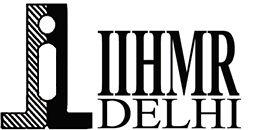 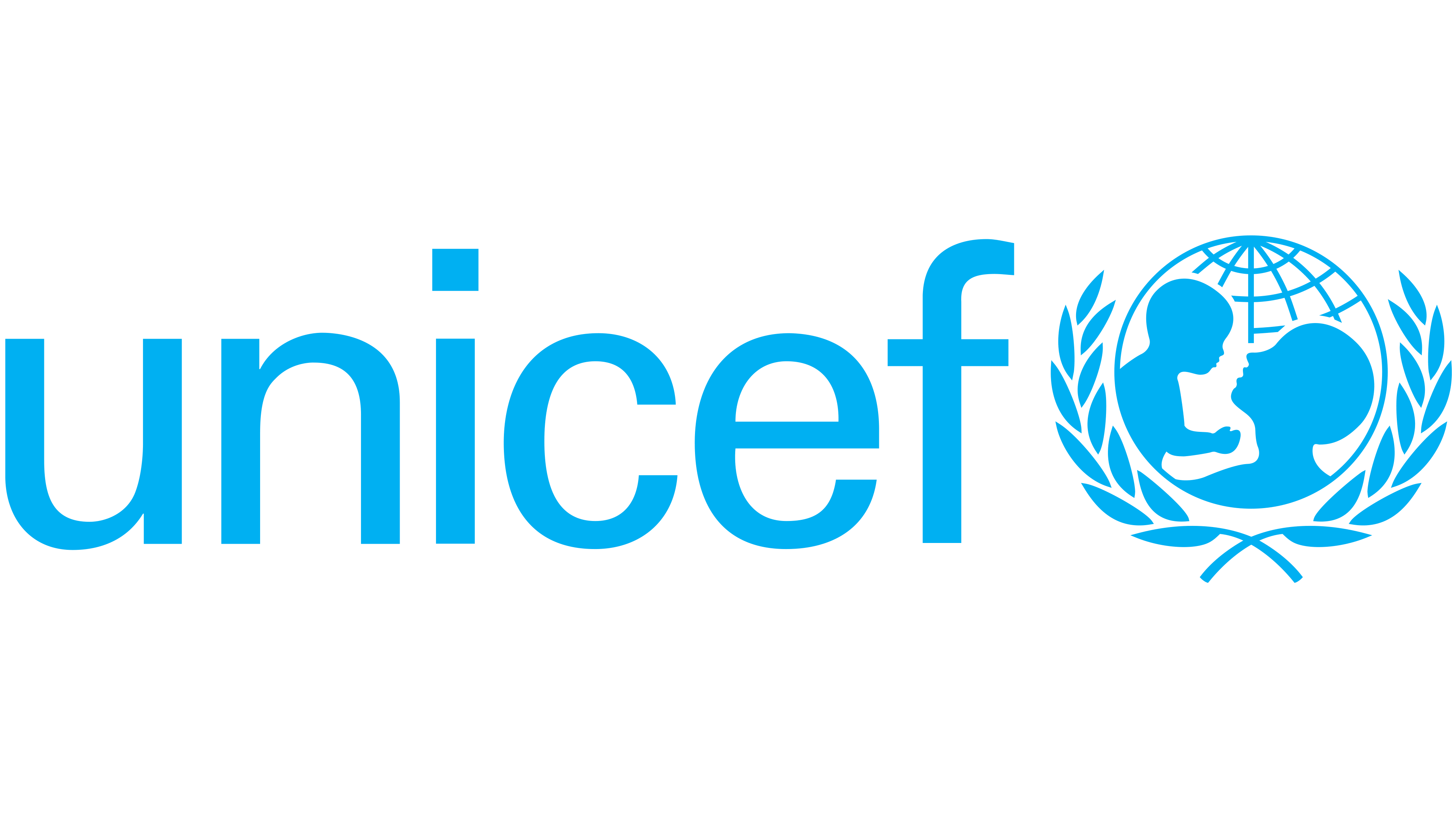 A secondary study on “the Trends of Maternal Complications During Pregnancy on Maternal and Fetal Outcomes” at Sub-Divisional Hospital Banmankhi, Purnea district, Bihar
Pranav Gupta
Dr Vinay Tripathi
You are not allowed to add slides to this presentation
1
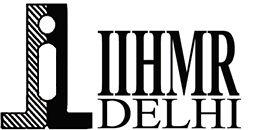 Mentor Approval
You are not allowed to add slides to this presentation
2
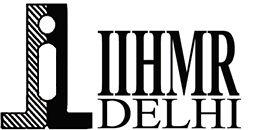 Introduction
Despite advancements in antenatal care, maternal complications during pregnancy have a profound impact on the health outcomes of both mothers and foetuses. The persistent occurrence of maternal deaths remains a significant concern, with approximately 800 women losing their lives daily due to pregnancy-related complications, as per 2020 WHO data.
Complications which are taken into consideration are same as identified by MoHFW under PMSMA 
high-risk pregnancy is defined as one that is complicated by one or multiple factors that adversely affect the pregnancy outcome in maternal, perinatal, or both.
You are not allowed to add slides to this presentation
3
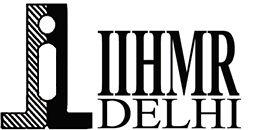 The high-risk pregnancies in this study were defined according to the guidelines provided by the PMSMA
In high-risk pregnancies, the fetus is vulnerable to a significant risk of death before and after birth and may develop a disability later
Early detection and effective management of high-risk pregnancies can contribute substantially to the reduction of maternal and fetal adverse outcomes
Pradhan Mantri Surakshit Matriva Abhiyan (PMSMA) is an initiative of the Ministry of Health and Family Welfare of the Indian Government to identify high-risk pregnancies early and follow them at health care centers with proper facilities.
Pregnant women from Bihar notably displayed a higher prevalence, with 57% experiencing one or more high-risk factors.
You are not allowed to add slides to this presentation
4
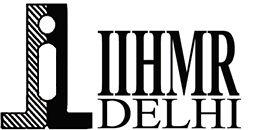 High-Risk Pregnancy/Maternal complications during pregnancy include:

Age <18 years & >35 years
Height (<145cm)
Severe Anemia (<7 gm/dl)
Gestational diabetes, 
Preeclampsia/ Eclampsia
Gestational hypertension,
 Antepartum hemorrhage (APH)
Grand multipara
Multiple pregnancy
Mal presentation
Previous Lscs
Rh-negative women with Rh positive husband
Infection
Premature rapture of membrane
obstructed labor, 
Prematurity, 
Uterine rupture
Placenta previa
You are not allowed to add slides to this presentation
5
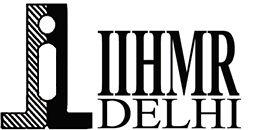 Objectives of Your Study
The study sought to assess the effect of maternal complications during pregnancy on maternal and foetal outcomes among individuals aged 15 to 49 years in Purnia, Bihar.
 Specific Objectives:
To assess the prevalence of various maternal complications during pregnancy.
To identify potential risk factors associated with maternal complications during pregnancy.
You are not allowed to add slides to this presentation
6
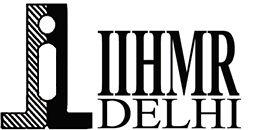 Methodology (1/2)
Sample size and sampling: 

 n = Z2 p (1 – p) / e2


Where ‘z’ is the confidence interval of 95% (z score- 1.96), ‘p’ is the prevalence of the proportion population from the previous study (57%), and ‘e’ is the margin of error of 5%.
The sample size of this study is 377
Finally, for operation ease sample size was 420.
Study Design
   A cross-sectional study was conducted among deliveries at SDH Banmankhi, spanning from February,20 to May,20

Study Area
Sub Divisional Hospital, Banmankhi,Purnea, Bihar


Study Population
Pregnant women who were identified as high-risk pregnancies/complications during pregnancy at Sadar Hospital.
Inclusion criteria
Pregnant women who had at least one complication during their antepartum period.
Pregnant women aged between 15-49 years.
Exclusion criteria
Pregnant women aged between 15-49 years who have not had any complications during their antepartum period.
7
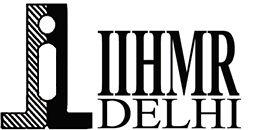 Methodology (2/2)
Sampling strategy
Through purposive sampling, ANC & Labour room records at Sadar Hospital were accessed to identify eligible participants.
At first based on their maternal complication during pregnancy, pregnant women were identified.
After identification, history was taken from the registration log books and individual cards.
This process facilitated through a structured data collection checklist.
Study Variables:

 Dependent Variable: Maternal and fetal outcomes (e.g., maternal mortality, maternal morbidity, fetal birth weight, neonatal complications).
Independent Variable: Maternal complications during pregnancy (e.g., Age of the woman, height of the woman,  Anemia, gestational diabetes, preeclampsia, gestational hypertension, placental abnormalities, preterm labor, etc.)
Data analysis: 

Data were entered into Microsoft Excel and cleaned for errors and missing values.
Data Analysis summarize the prevalence of maternal complications and adverse outcomes.
8
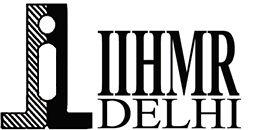 Methodology (1/2)
Inclusion criteria
Pregnant women who had at least one complication during their antepartum period.
Pregnant women aged between 15-49 years.
Exclusion criteria
Pregnant women aged between 15-49 years who have not had any complications during their antepartum period
You are not allowed to add slides to this presentation
9
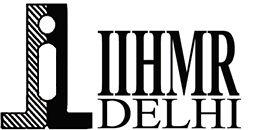 Results
You are not allowed to add slides to this presentation
10
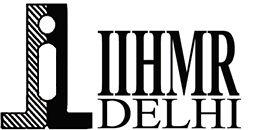 Results
You are not allowed to add slides to this presentation
11
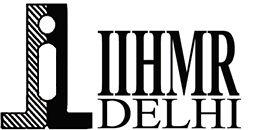 You are not allowed to add slides to this presentation
12
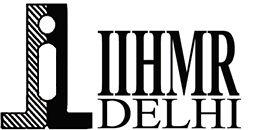 Discussion (1/2)
Globally almost 75% of those maternal deaths occur during & following childbirth.
Maternal complications have a high impact on maternal & fetal outcomes
Most Prevalence cases in maternal complications included obstructed labor (51.7%), hemorrhage (44.7%), eclampsia (24.1%), and sepsis (6.9%).
Most Prevalence cases among newborns are birth asphyxia (54.6%) followed by Premature birth(48.9%), neonatal infections(22.6), and congenital anomalies(13.5%).
13
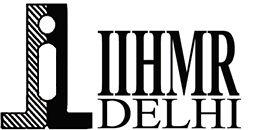 Discussion (2/2)
In India, maternal complications during pregnancy are becoming an increasing concern.
Studies in Uttar Pradesh revealed that 38% of women suffer from maternal complications during pregnancy, with 7.0% experiencing postpartum hemorrhage following delivery, and notably, 5.4% reporting postpartum pre-eclampsia
The prevalence of high-risk pregnancies (HRPs) is notably high in Indian states such as Meghalaya (67.8%), Manipur (66.7%), and Mizoram (62.5%). Other states with significant HRP rates include Bihar (57%), Uttar Pradesh (55.2%), and Jharkhand (51.7%).
14
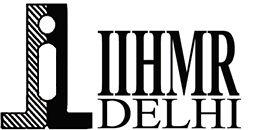 Conclusion
High maternal complications among pregnant women indicate the urgent need for improved screening and awareness during antepartum periods.
There is a critical need to identify high-risk pregnancy (HRP) patients during their first trimester to ensure timely and appropriate treatment, improving both maternal and fetal health outcomes.
Low antenatal care (ANC) rates among these women highlight the necessity for strengthening all government programs aimed at maternal health.
The low intake of iron and folic acid (IFA) tablets suggests the need for enhanced ANC services and better utilization of Village Health, Sanitation, and Nutrition Days (VHSND).
During the Pradhan Mantri Surakshit Matritva Abhiyan (PMSMA), these women require special attention and care from healthcare providers.
15
References
Adil Barut, D. O. (2023). The association of maternal anemia with adverse maternal and fetal outcomes in Somali women: a prospective study. BMC Womens Health. 
Barbosa, I. R. (2015). Maternal and fetal outcome in women with hypertensive disorders of pregnancy: the impact of prenatal care. Therapeutic Advances in Cardiovascular Disease.
Huda, F. A. (2012). Profile of Maternal and Foetal Complications during Labour and Delivery among Women Giving Birth in Hospitals in Matlab and Chandpur, Bangladesh. Journal of Health, Population and Nutrition.
Kuppusamy, P. (2023). Pregnancy outcomes among Indian women: increased prevalence of miscarriage and stillbirth during 2015-2021. BMC Pregnancy and Childbirth.
Luke, B. (2007). Elevated risks of pregnancy complications and adverse outcomes with increasing maternal age. Human reproduction.
Mesfin Tadese. (2022). Assessment of the adverse pregnancy outcomes and its associated factors among deliveries at Debre Berhan Comprehensive Specialized Hospital, Northeast Ethiopia. PLOS ONE.
 Periyasamy Kuppusamy. (2023). High-risk pregnancy in India: Prevalence and contributing risk factors – a national survey-based analysis. Journal of Global Health.
Tamirat, K. S. (2021). Determinants of adverse birth outcome in Sub-Saharan Africa: analysis of recent demographic and health surveys. BMC Public Health.
WHO, U. U. (2023). VI. Trends in maternal mortality 2000 to 2020: estimates by WHO, UNICEF, UNFPA, World Bank Group and UNDESA/Population Division. WHO.
You are not allowed to add slides to this presentation
16
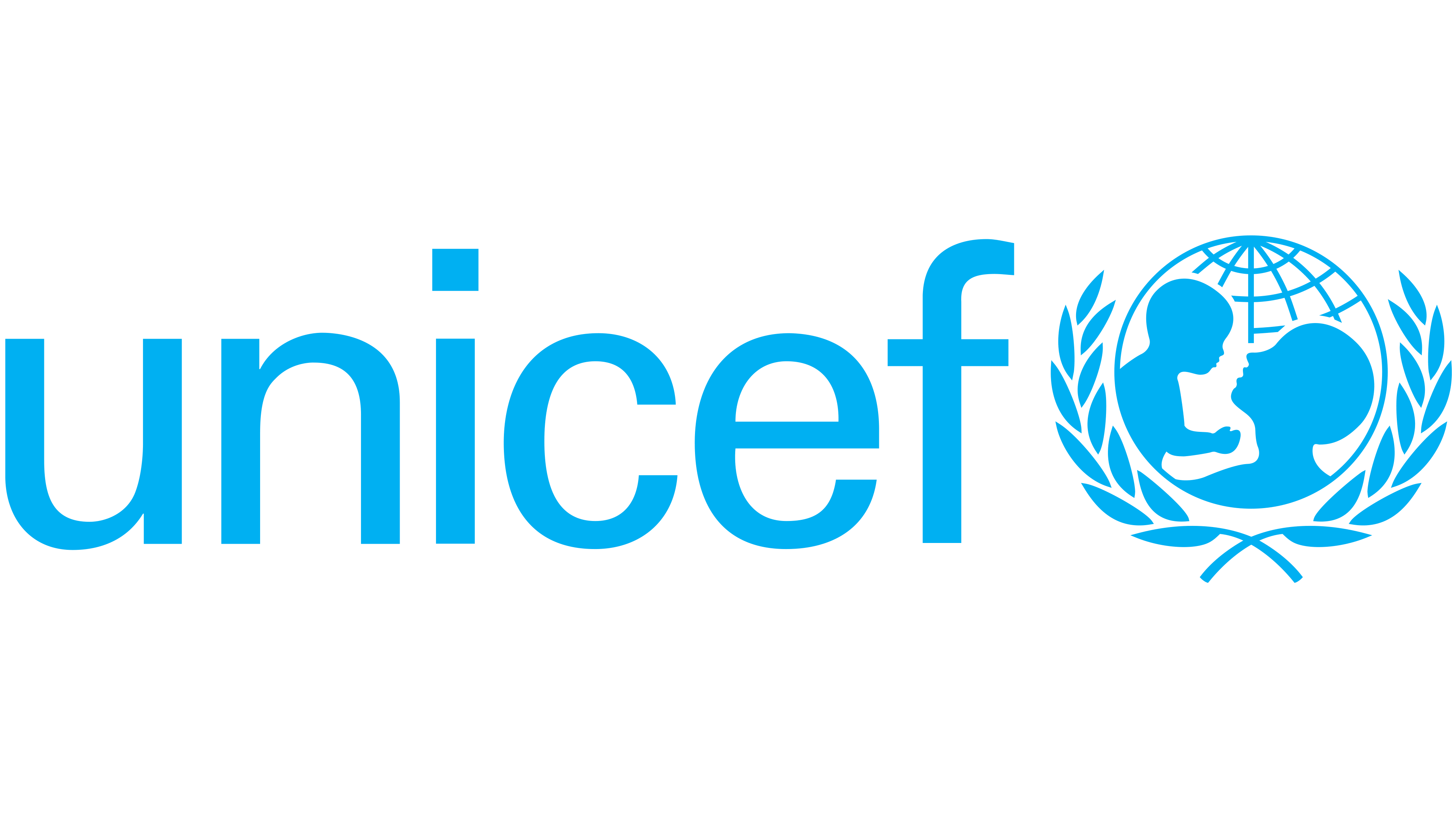 Thank You
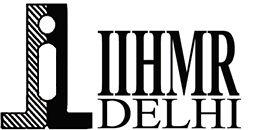 You are not allowed to add slides to this presentation
17
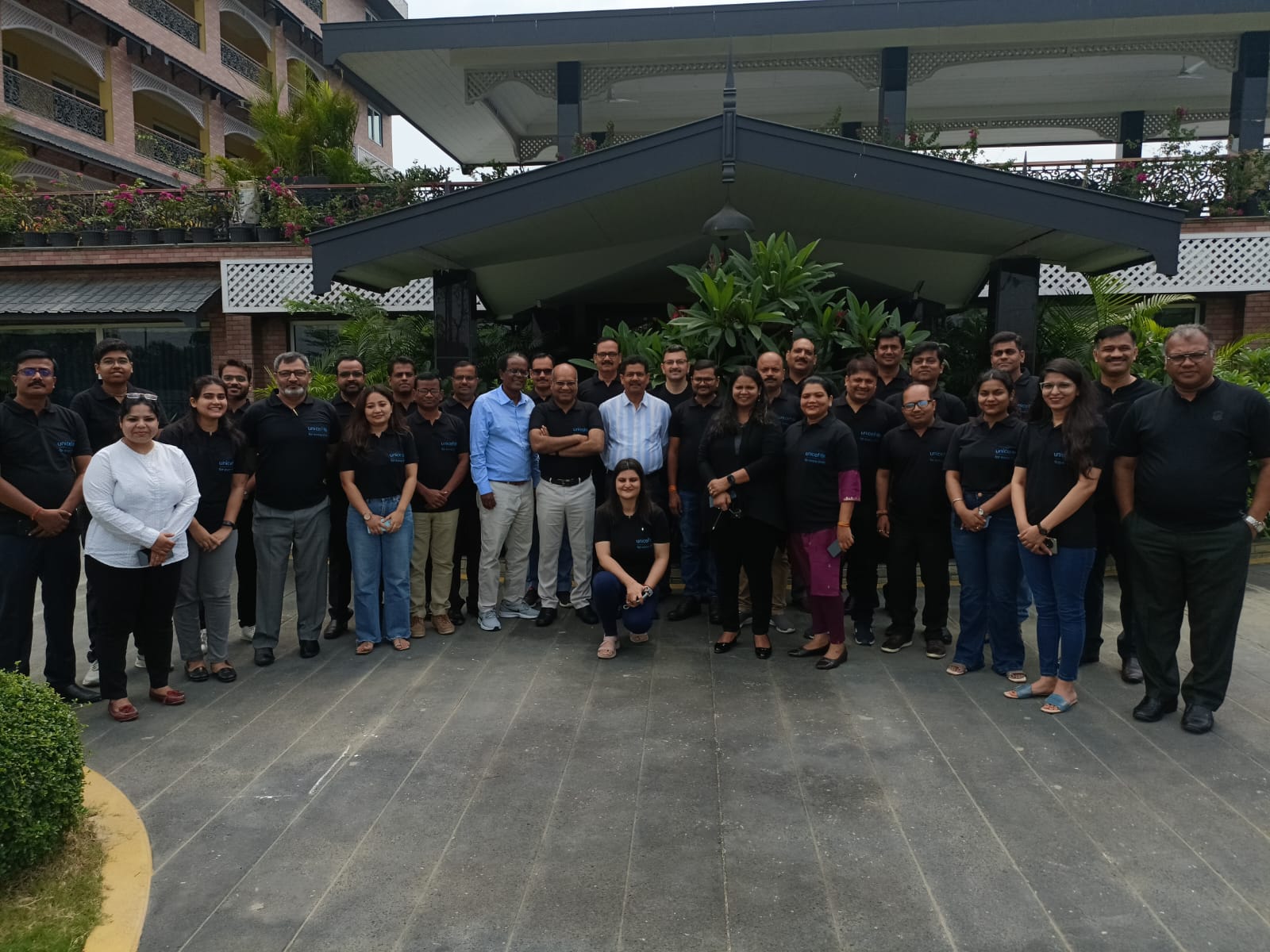 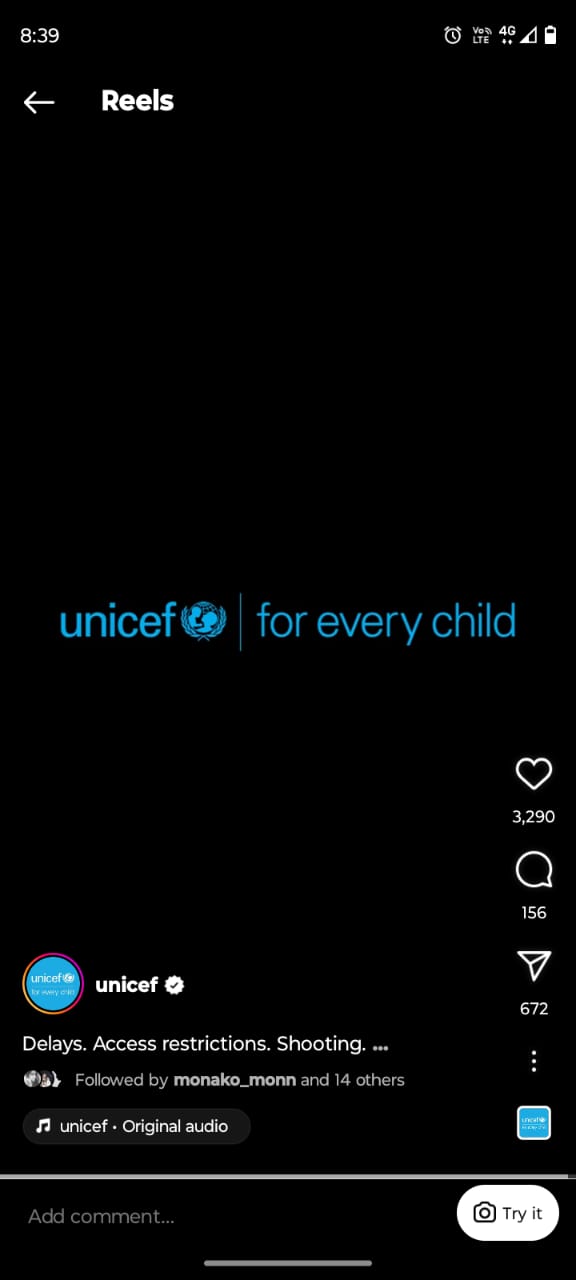 Pictorial Journey
You are not allowed to add slides to this presentation
18
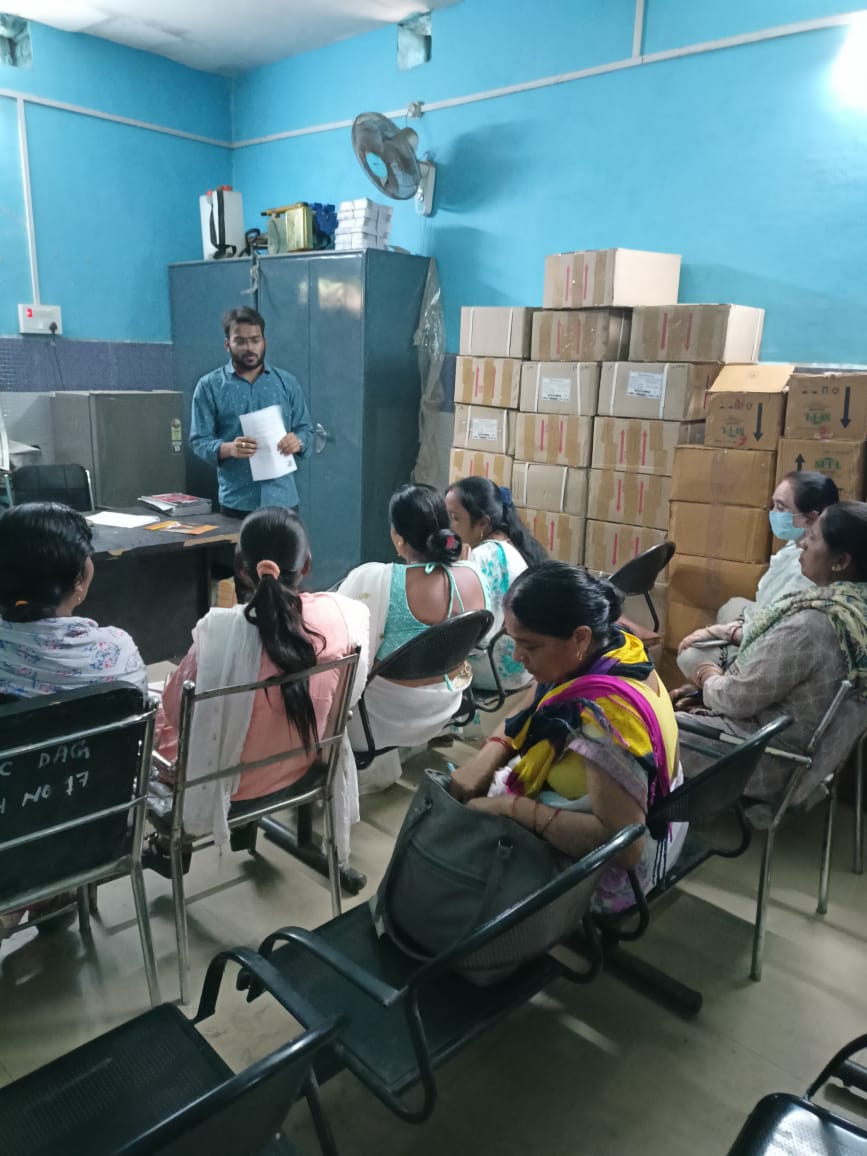 You are not allowed to add slides to this presentation
Pictorial Journey
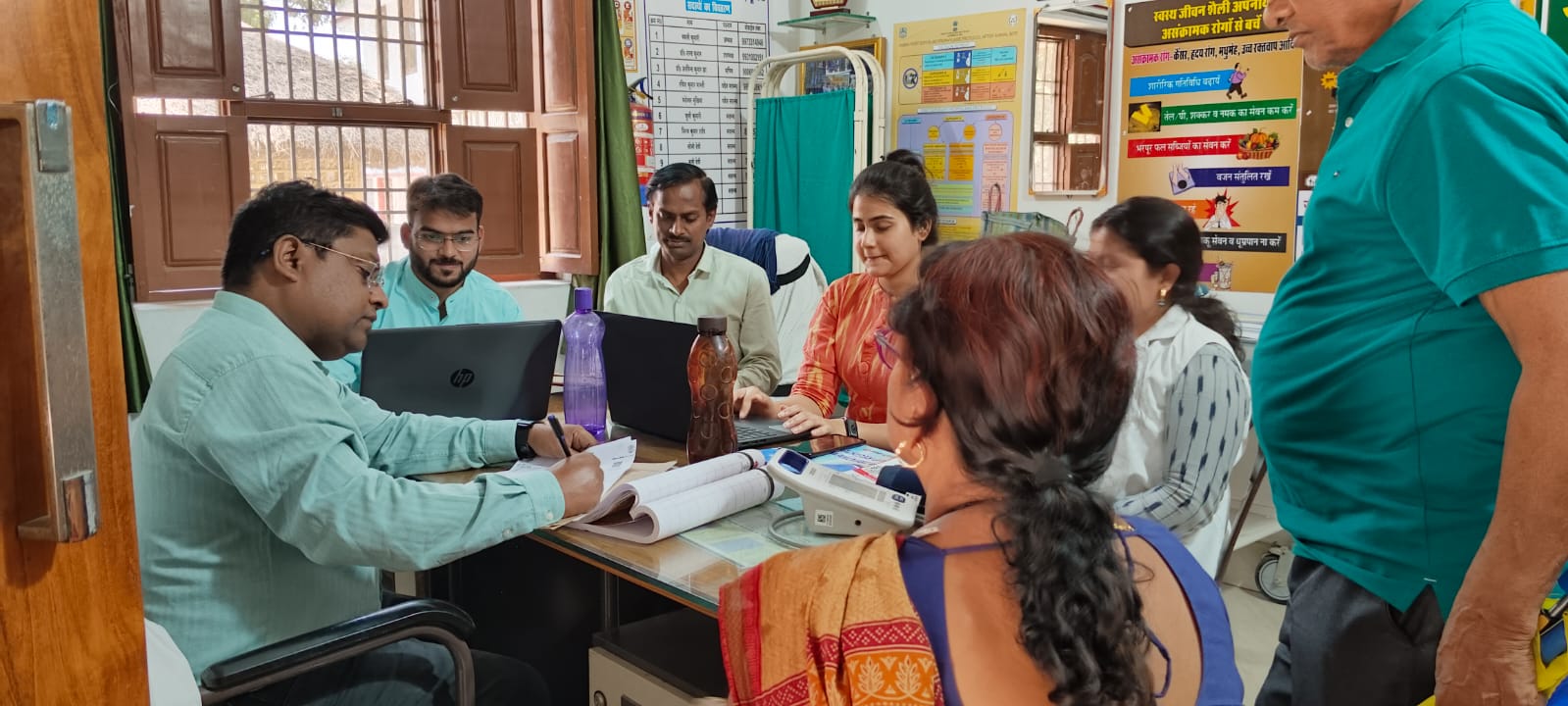 19